The Promise of Transfer at CUNY
Lexa Logue
Research Professor
Center for Advanced Study in Education
Graduate Center, CUNY

BTAG Transfer Advising Summit
March 22, 2019
1
Special thanks to:
BCC, BMCC, Brooklyn, GCC, HCC, Lehman, and Queens Colleges

CUNY Central

CUNY Co-PIs:  Dr. Colin Chellman and Dr. Chet Jordan

CUNY Office of Institutional Research and Assessment (OIRA)

Institute for Education Sciences (IES)

MDRC

Mellon Foundation
2
The Purpose of this Presentation
To ensure that everyone at this summit has a common foundation regarding the facts, challenges, benefits, and potential of 
transfer, especially at CUNY.
3
National Importance of Transfer to College Completion
37% of all new freshmen transfer within six years of beginning college
Nearly 10% of students attend multiple institutions within a single year
Approximately two-thirds of graduates of bachelor’s-degree programs have transferred from another institution
Students do not just transfer between close pairs of community and bachelor’s-degree colleges:
Over 25% of transfers are across state lines
Students transfer from and to colleges in all higher ed sectors
Estimates of credits lost on transfer range up to an average of 43% (US General Accountability Office)
4
Transfer at CUNY
Over 20,000 CUNY students transfer from one CUNY college to another each year
Over 12,000 of them transfer from associate’s to bachelor’s programs
Over 50% of the graduates of every senior college consists of transfer students (the typical CUNY senior college student is not a “native” student—the typical CUNY senior college student is a transfer student)
87% of entering CUNY community colleges students state their ultimate education goal is a bachelor’s degree or higher (over 80% nationally)
But six years after entry, only 11% of CUNY community college students have obtained a bachelor’s (17% nationally)
5
One Umbrella for Two Research Projects
A2B
(Associate’s to Bachelor’s)



TOP                                                 GROWTH
(Transfer Opportunity Project)      (Growing Transfer in the Humanities)
6
The Leaky Transfer Pipeline
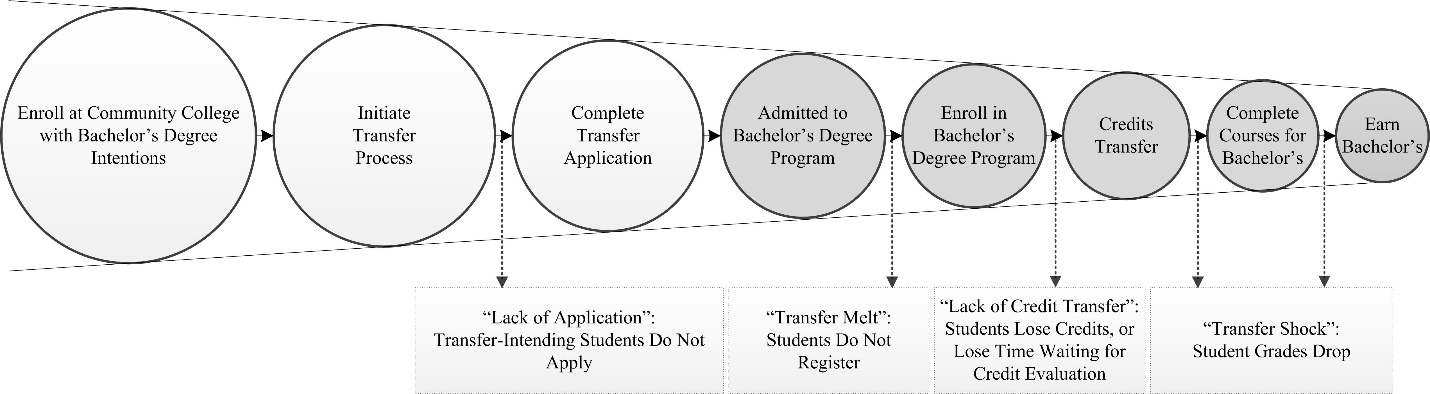 7
The Leaky Transfer Pipeline
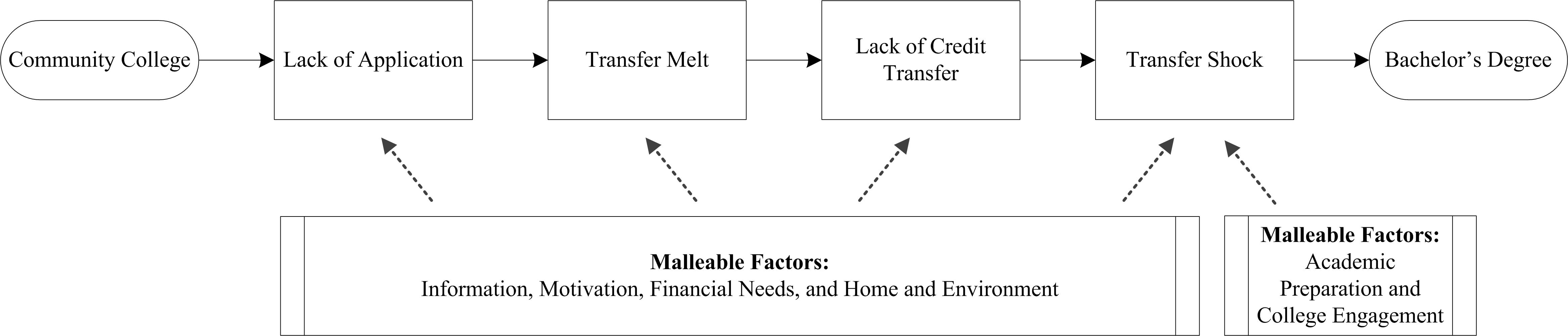 8
Possible Malleable Factors from Interview Study Done by Christina Ciocca Eller (2016) with CUNY Students
Problems with credit evaluation
Major declaration challenges
Inconsistent or ineffective communication
Inconsistent academic support services
Limited availability of campus support
Challenging social and emotional context
9
TOP (Transfer Opportunity Project, IES 2018-2022)
Focused on all vertical transfer students
Construction of transfer data sets for specific analytic purposes
Website analysis for all 19 colleges
Survey of CUNY staff who work with transfer students at all 19 colleges
Focus groups with CUNY staff who work with transfer students (at BCC, Brooklyn, GCC, HCC, Lehman, and Queens; pilots at BMCC)
Process-information interviews with transfer experts at BCC, Brooklyn, GCC, HCC, Lehman, and Queens (pilots at BMCC)
Survey of all CUNY students
Focus groups of CUNY transfer students (at BCC, Brooklyn, GCC, HCC, Lehman, and Queens)
Cross-sectional analysis of all students
Retrospective/prospective analysis of an entering student cohort
10
Special Staff Organizations Collaborating With TOP
CUNY Advisement Council

CUNY Community College Transfer Council

TEAMS (Transfer Evaluation and Articulation Management Systems)
11
GROWTH (Growing Transfer in the Humanities, Mellon, 2019-2021)
Focused on vertical transfer students with interests in the humanities
Survey of all Guttman Community College students
Focus groups with Guttman Community College students
Quantitative analysis of factors associated with GCC transfer student success
Qualitative analysis of Guttman articulation agreements
Expansion to other community colleges
12
New York State Education LawSection 6201
The university [CUNY] must remain responsive to the needs of its urban setting and maintain its close articulation between senior and community college units.  Where possible, governance and operation of senior and community colleges should be jointly conducted or conducted by similar procedures to maintain the university as an integrated system and to facilitate articulation between units.
13
NYS Education Law indicates that:
All CUNY students are students of a single university, 
with a single governing board, 
a board that has 100% authority over all CUNY policy.
14
CUNY Undergraduate Demographics
Student					Community		  Senior
Characteristic	 			Colleges		  Colleges

Underrepresented Race/Ethnicity	     68%		        52%

Pell Grant Recipient			     68%		        58%

First Generation College			     62%		        52%
15
What does this mean?
Anything that we do that makes it harder for a community college transfer student to receive a bachelor’s degree than it is for a student who starts at a senior college is disadvantaging these groups of students.

We have a social justice, and a moral, imperative to facilitate community to senior college transfer at CUNY.
16
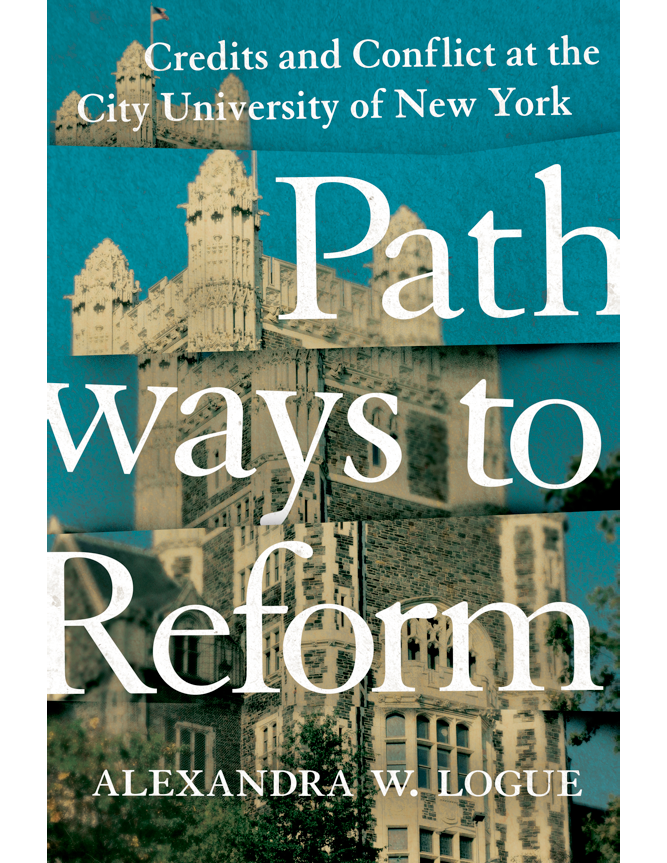 Thank you!
More information is available in:Logue, A. W. (2017). Pathways to Reform:  Credits and Conflict at The City University of New York. Princeton University Press.
and at:website: https://awlogue.com/  email: alexandra.logue@cuny.edu
17
Comparison of Graduation Rates of Transfer and Native Senior College Students (OIRA Study of CUNY Students)
If you compare the freshmen and transfer students at a particular senior college, the graduation rate of the transfer students will be higher than that of the freshmen
But this is not a valid comparison because the transfer students consist of a select group of students that has already accumulated a substantial number of credits and, in general, students are more likely to graduate the more credits they have.
So OIRA compared the senior college graduation rates of all transfer students and native students who had already accumulated a comparable number of credits.  Now the graduation rate of the natives was higher.
Further OIRA studies showed that transfer students graduated at a lower rate than would be predicted by their high school preparation and other factors, consistent with national research.
The research suggests that something in the transfer students’ environments is inhibiting them from having the same chance of success in college, and that those inhibitors are related to the extra hurdles that transfer students have to overcome to obtain a bachelor’s compared to what is required of native students.
18
We also know that:
If there are two students, equal in every way that we can measure, including both want bachelor’s degrees, and one begins college at a community college and the other at a bachelor’s-degree college, the latter student will be more likely to obtain the bachelor’s degree.
And we know that at least some of the difference in graduation between these two types of students is due to factors in the college environment, aspects of the environment that make it more difficult for the student who begins at a community college to persist and receive a bachelor’s degree.
19
BTAG (Bronx Transfer Affinity Group)
A model for the CUNY system as a whole.
20
Campus leadership is extremely important.
Sets the tone; models appropriate behavior and values
Coordinates functions of different college offices in different reporting lines
Provides incentives for work done by various constituencies
Interacts with leaders of other colleges & facilitates work done with those other colleges
21
Faculty
Are a critical piece of facilitating transfer because they possess disciplinary expertise.

This Summit is primarily for nonfaculty staff, but faculty will also be a part of BTAG’s efforts.
22